Algebra
9-sinf
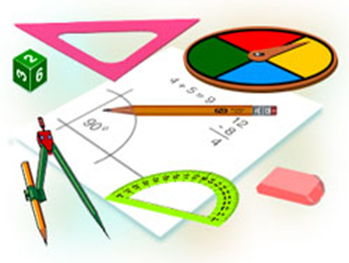 Mavzu:
Nuqtani koordinatalar boshi atrofida burish
Mustaqil bajarilgan topshiriqni tekshirish
Graduslarda ifodalangan burchaklarning radian o‘lchovini toping.
Mustaqil bajarilgan topshiriqni tekshirish
Radianlarda ifodalangan burchaklarning gradus o‘lchovini toping.
Birlik aylana
Koordinata tekisligida radiusi 1 ga teng va markazi koordinata boshida bo‘lgan aylanani qaraymiz. Bu birlik aylana deyiladi.
y
x
P(1;0)
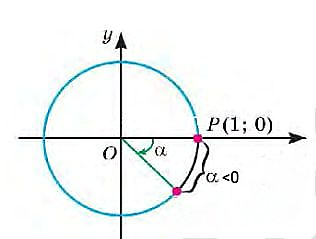 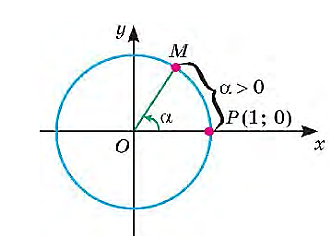 Misollar
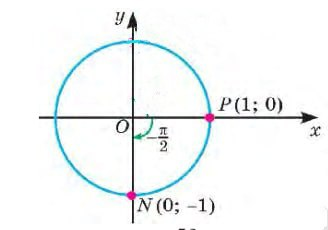 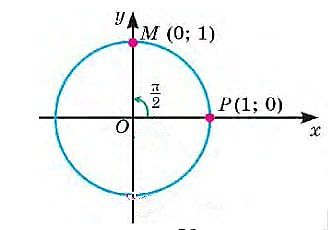 Ba’zi burchaklarni burishning radian va gradus o‘lchovlari jadvali
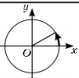 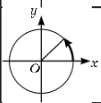 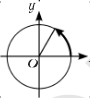 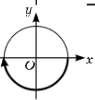 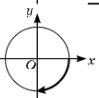 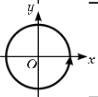 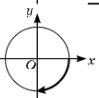 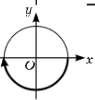 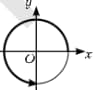 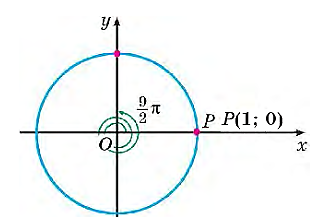 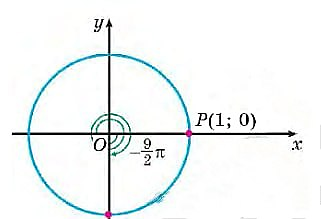 Masalalar
Masalalar
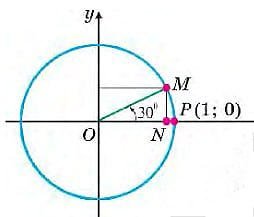 Masalalar
y
P
P
x
P
o
P
P
Masalalar
P
Masalalar
P
Mustaqil yechish uchun topshiriqlar
Darslikning 102-sahifasidagi  
222, 223, 225, 226-mashqlar.
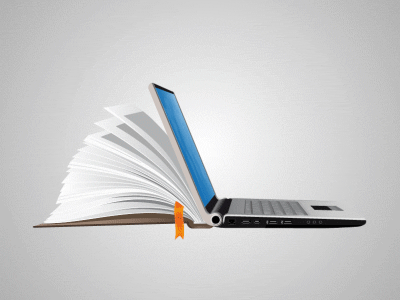